Digital Identity Priority Stream
Sophia Howse, BC
Jackie Stankey, Ab
Why does Digital Identity Matter?
Identity Management is critical to success – It is the foundation of moving more services online.  We need to be able to verify someone’s identity in a completely digital environment
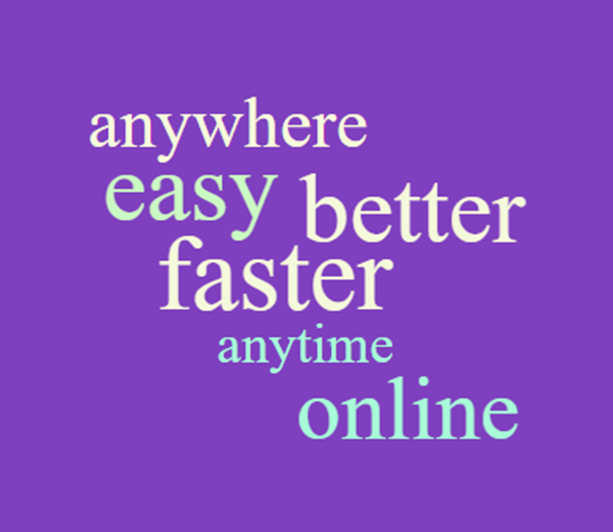 Joint Councils – Logic Model
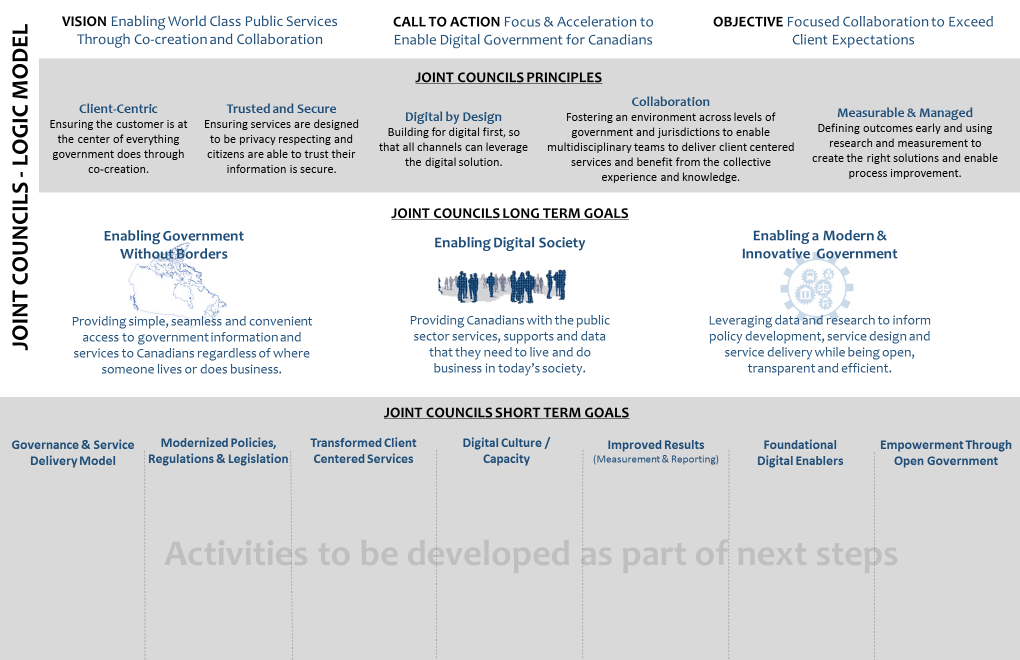 Digital ID Roadmap
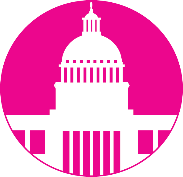 POLICY AND GOVERNANCE
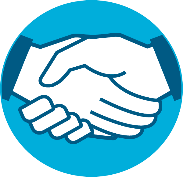 PAN-CANADIAN TRUST FRAMEWORK
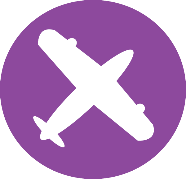 PILOTS AND PUBLIC LAUNCHES
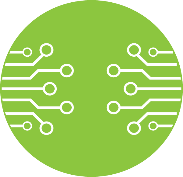 TECHNOLOGY
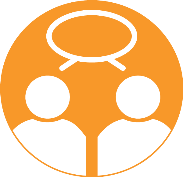 COMMUNICATION AND COLLABORATION
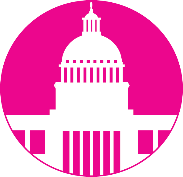 Policy and Governance
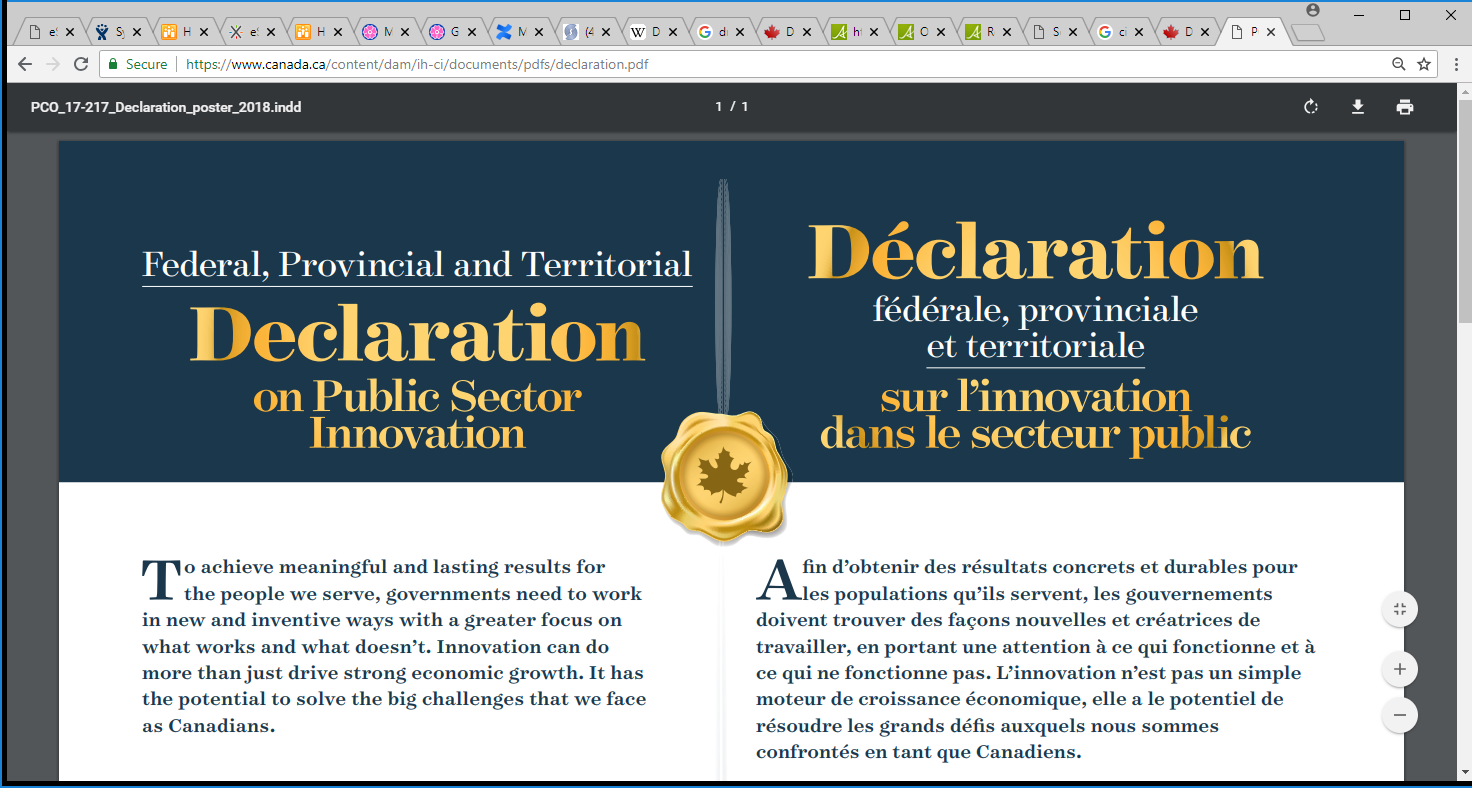 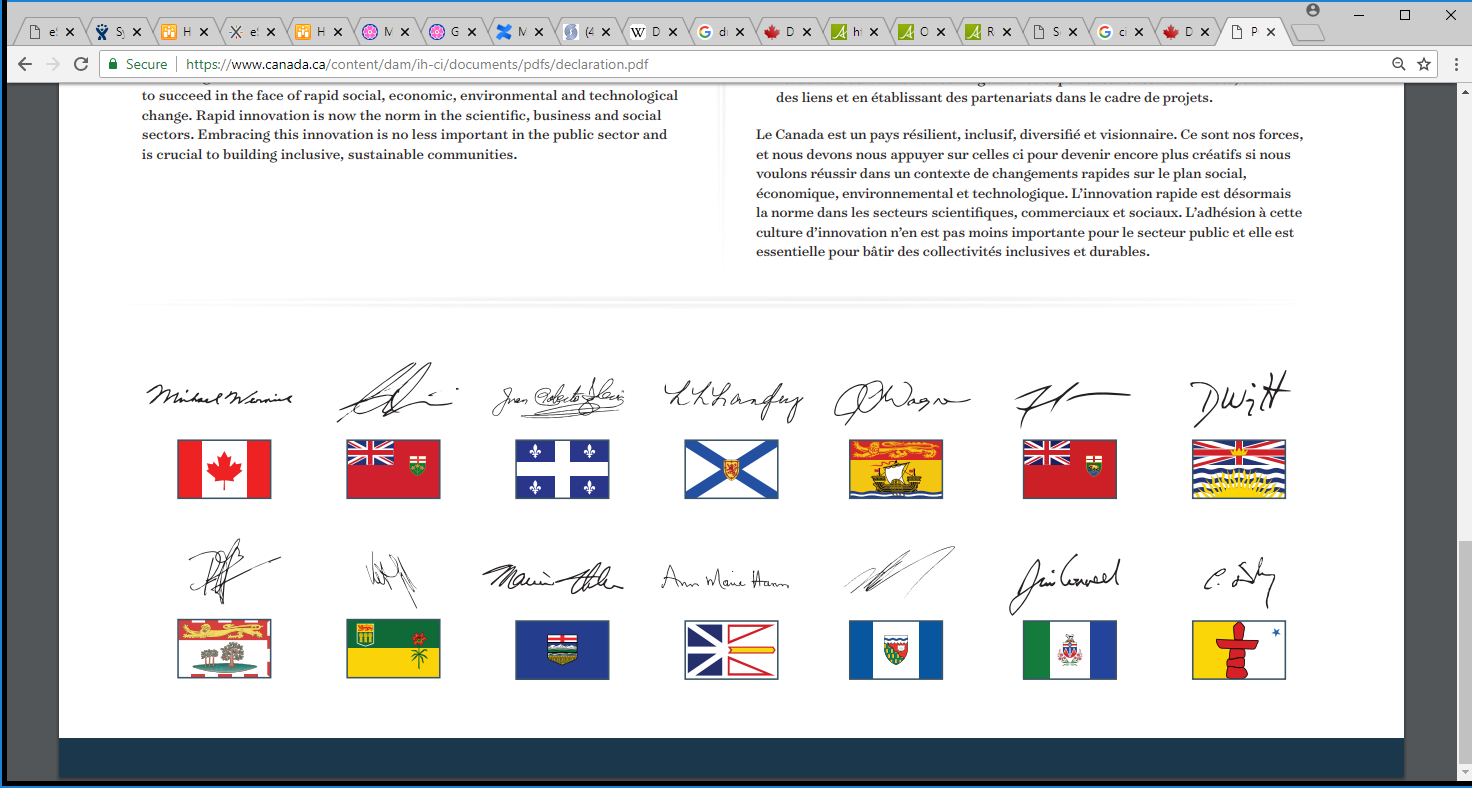 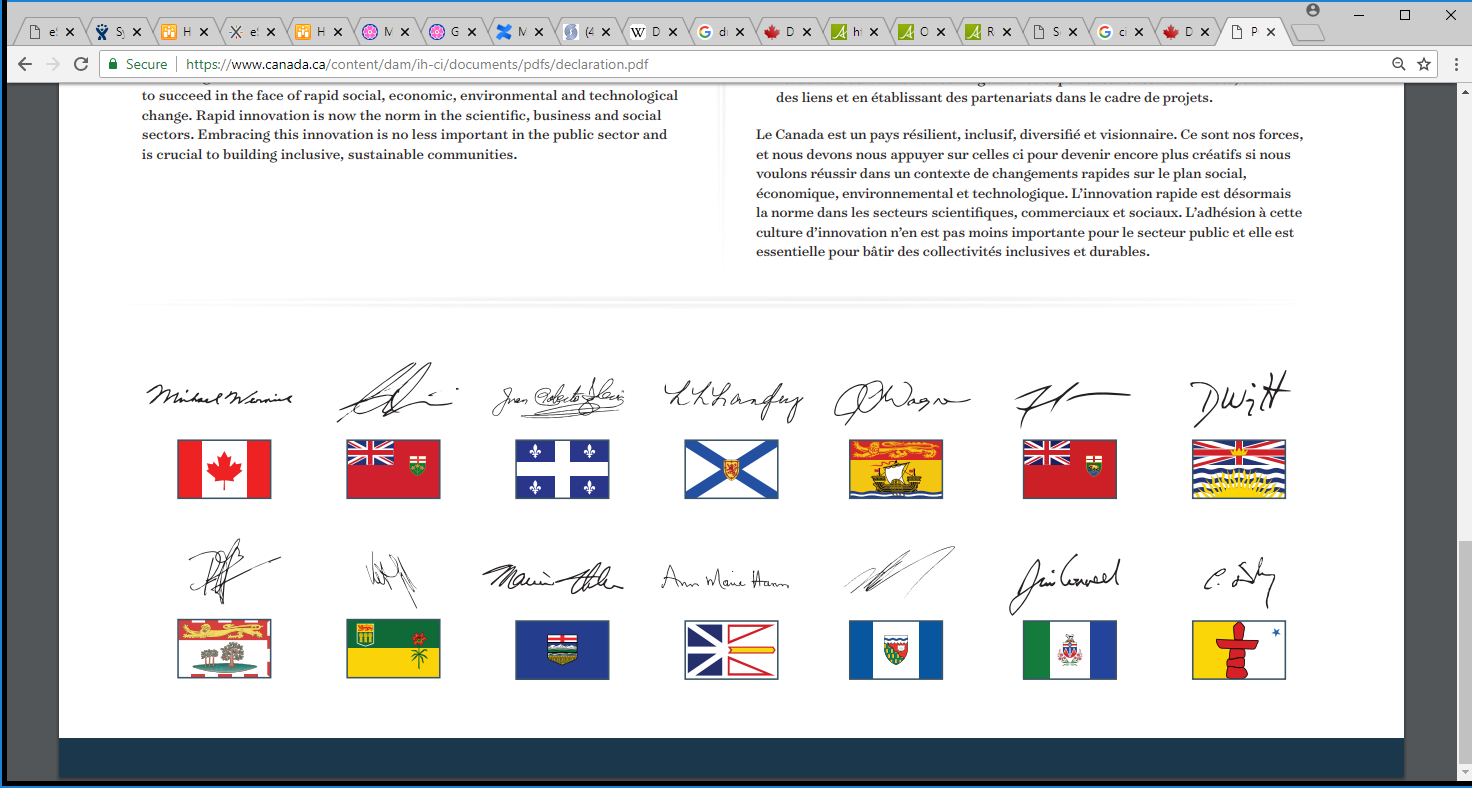 [Speaker Notes: AB/BC to update]
Policy and Governance
We strive to build a society that reflects the digital identity roadmap’s five streams:




Our emphatic support of digital identity forms the foundation of the service outcomes that Canadians expect and need
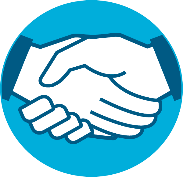 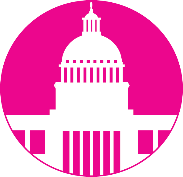 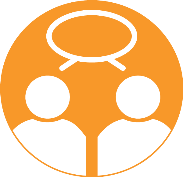 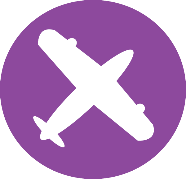 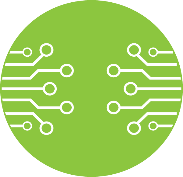 [Speaker Notes: AB/BC to update]
Pan-Canadian Trust Framework
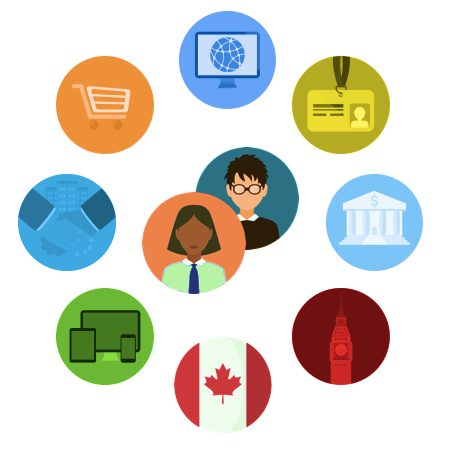 Trust framework: a set of agreed on definitions, principles, conformance criteria, assessment approach, standards, and specifications.
TB Directive on Identity Management
[Speaker Notes: IMSC to update]
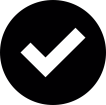 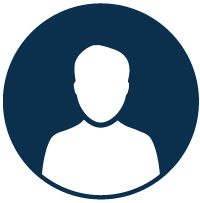 Pan-Canadian Trust Framework
… now broadening PCTF focus to use cases for organizations.
Initial PCTF focus has been on use cases for individuals…
Trusted Digital Identity
MADI PILOT
Focus of VO WG & VON
Is it you providing your personal identity information?
Is it a real organization?
Is it the same person?
Is it a real existing person?
Confirmation, Binding, Notice and Consent
Verified Person
Verified Login
Verified Organization
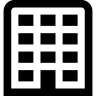 The set of trusted processes that uniquely identifies a real and existing person, ensure that identity information is accurate and up-to-date, and that claims and actions can be attributed to this person
The set of trusted processes that ensures that a user is securely signed-in and acting on his or her own behalf
The set of processes that are used to verify that an organization is real, identifiable, and can truthfully claim that organization’s identity.
The set of trusted processes that binds a verified login to a verified person through confirmation, binding, notice and consent.
Pan-Canadian Trusted Infrastructure Component Security, Privacy, User Experience, Communications
[Speaker Notes: IMSC to update]
Pan-Canadian Trust Framework
In progress:
Incorporating lessons learned and feedback from pilots and Alpha Testing (AB and BC); Reviewing proposed changes from DIACC
Next Steps:
Develop toolkit for PCTF assessment and acceptance for use by digital identity programs
-Finalize verified person consultation draft
-Consultation within Canada and Internationally (Digital 7)
-Finalize verified person component for PCTF Beta Version
Verified Person
The set of trusted processes that uniquely identifies a real and existing person, ensure that identity information is accurate and up-to-date, and that claims and actions can be attributed to this person
[Speaker Notes: IMSC to update]
Pan-Canadian Trust Framework
Milestones:
7 presentations and 10 use cases, outlining how organizations are currently verified 

Alpha tested trusted processes and conformance criteria across 9 jurisdictions and 11 programs / services

Alpha testing results communicated to members and incorporated into the latest version
In Progress:
IMSC sub-working group conducting final review (target date for endorsement September 2018)
Next Steps:
IMSC to review and provide comments for ratification
Explore real-world application of trusted process through a proof of concept
Verified Organization
The set of trusted processes that are used to verify that an organization is real, identifiable, and can truthfully claim that organization’s identity
[Speaker Notes: IMSC to update]
Policy and Governance
Policy: Digital Identity Components
Creating an Identity
ID Assurance
Credential Assurance
Notice and Consent
ID Enrolment
Using an Identity
Service Access
[Speaker Notes: BC to update]
Policy and Governance
Policy: Guiding Principles

International human rights cannot be compromised
Privacy and security must be safeguarded
Convenience and choice for citizens must be delivered
[Speaker Notes: BC to update]
Pilots and Public Launches
Holding place for ISED Demo of Verified Org - TBC
[Speaker Notes: ISED to update once confirmed.]
Digital ID Roadmap
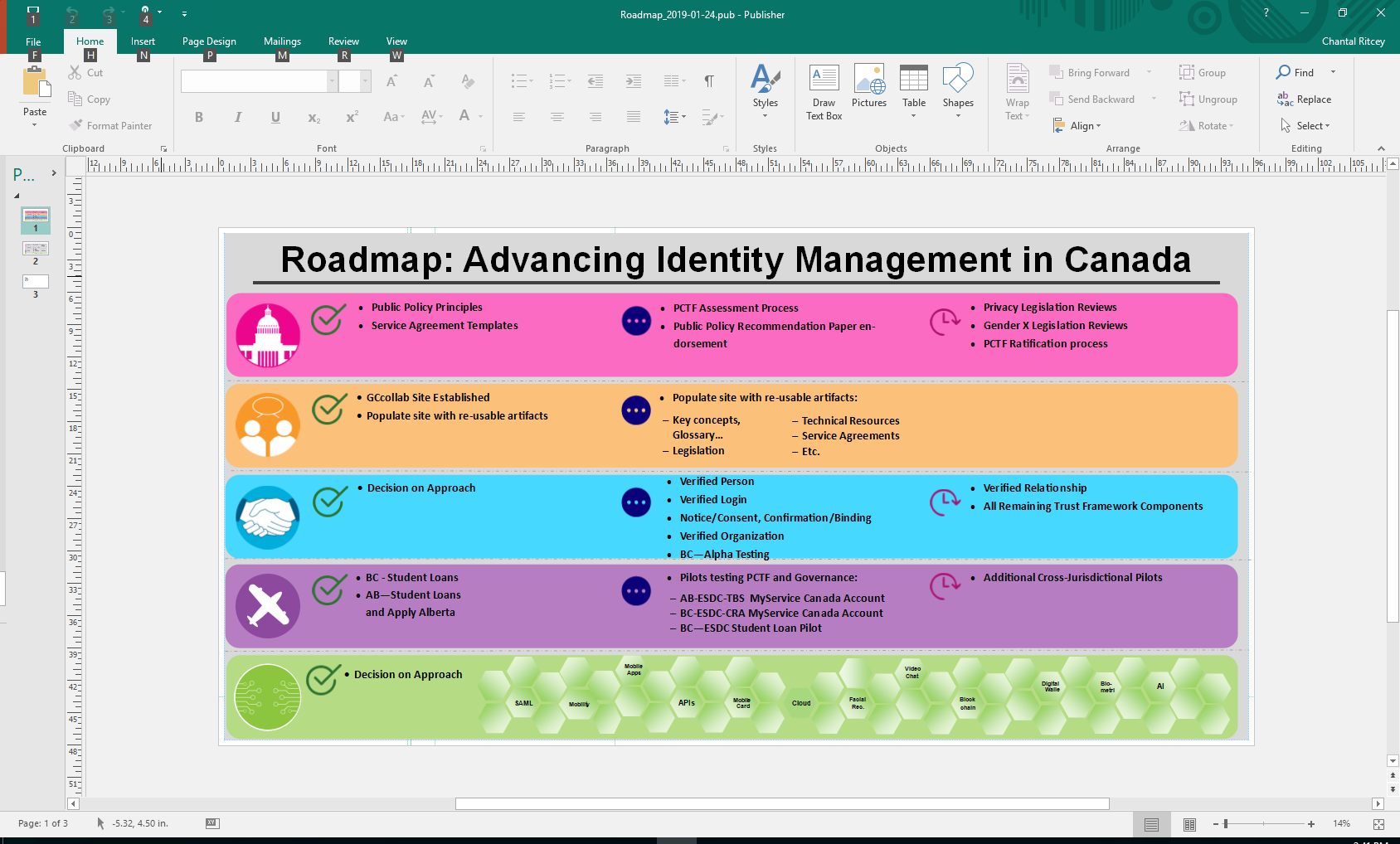 [Speaker Notes: Insert updated roadmap]
Communication and Collaboration
How to socialize Digital ID in jurisdictions
What is working well in your jurisdictions?
What barriers have you encountered?
How do we further awareness?
Communication and Collaboration
Update to Clerks and Cabinet Secretaries
Key Messages?
Approach?
Any requests, etc.?